Вјежбе 9
Милица Марић, ма
milica.maric@ef.unibl.org
Употреба хи квадрат теста
1. Тест једнакости пропорција више узорака (тест хомогености)
	испитује да ли су пропорције више скупова статистички значајно 	различите
2. Анализа табела контингенције
	испитује да ли постоји веза између два атрибутивна обиљежја и да ли је 	она статистички значајна
3. Тест прилагођености
	испитује у којој мјери су емприријски подаци прилагођени неком 	теоријском моделу распореда вјероватноћа
1. Тест једнакости пропорција више узорака
ЗАДАТАК 1:
Из 5 различитих испорука неког производа извучен је по један узорак и установљен број неисправних производа. Уз ризик грешке од 5%, утврдити да ли је значајна разлика у учешћу неисправних производа у ових 5 испорука.
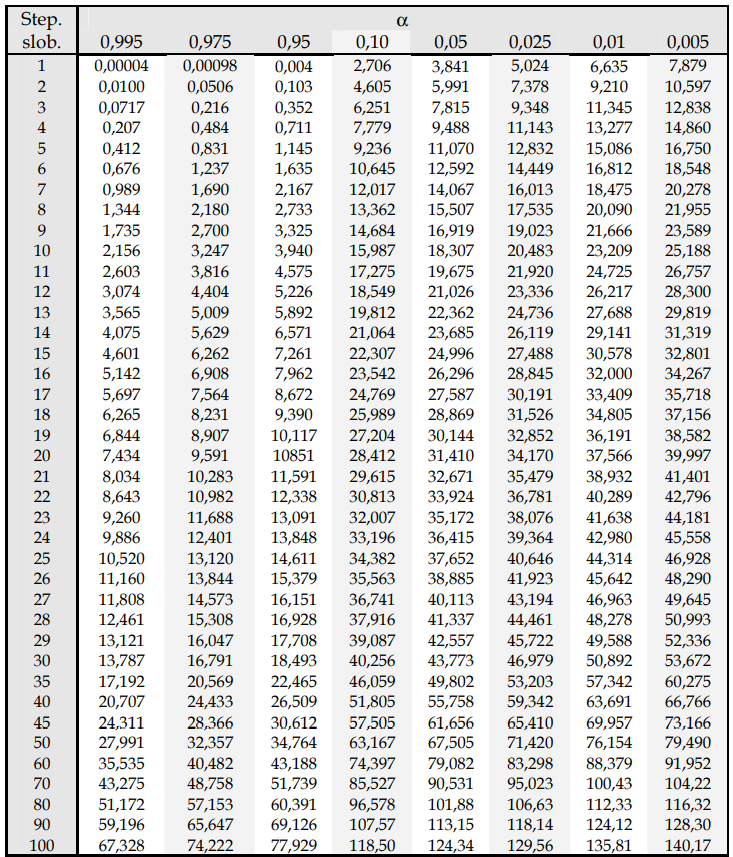 КОРАК: Закључак
Уз 5% ризика, закључујемо да нема разлога да одбацимо нулту хипотезу, те да се учешће неисправних производа у 5 посматраних пошиљки статистички значајно не разликује.
2. АНАЛИЗА ТАБЕЛА КОНТИНГЕНЦИЈЕ
Циљ је да испитамо да ли постоји веза између 2 обиљежја једног скупа и да ли је она статистички значајна
Обиљежја су мјерена на номиналној скали
ЗАДАТАК 2:
У узорку од 300 студената, испитати  да ли постоји статистичка зависност између пола и главне руке (оне којом посматрани студент пише), уз ниво ризика од 5%.  Структура узорка према полу и главној руци је дата у сљедећој табели:
12 жена пише лијевом руком
Укупно смо посматрали 120 жена
Укупно смо 36 студената пише лијевом руком
КОРАК:  Закључак
Уз 5% ризика, закључујемо да нема разлога да одбацимо нулту хипотезу, те да пол и главна рука нису зависна обиљежја.
ЗАДАТАК 3:
Испитује се да ли постоји међузависност између гледаности једне спортске емисије и пола гледалаца, уз ризик грешке од 5%. Прикупљени су сљедећи подаци:
КОРАК:  Закључак?
ХВАЛА НА ПАЖЊИ